Campus Visit Scavenger Hunt
Be a Recruiter
Essential Question
What is college life like? 

What do I need to know about a college before deciding to go there?
Lesson Objectives
Analyze personal goals for life after high school.

Share important elements to consider about college life.

Reflect on and share what you are looking for in a college.
What Will Your Life Be Like After High School?
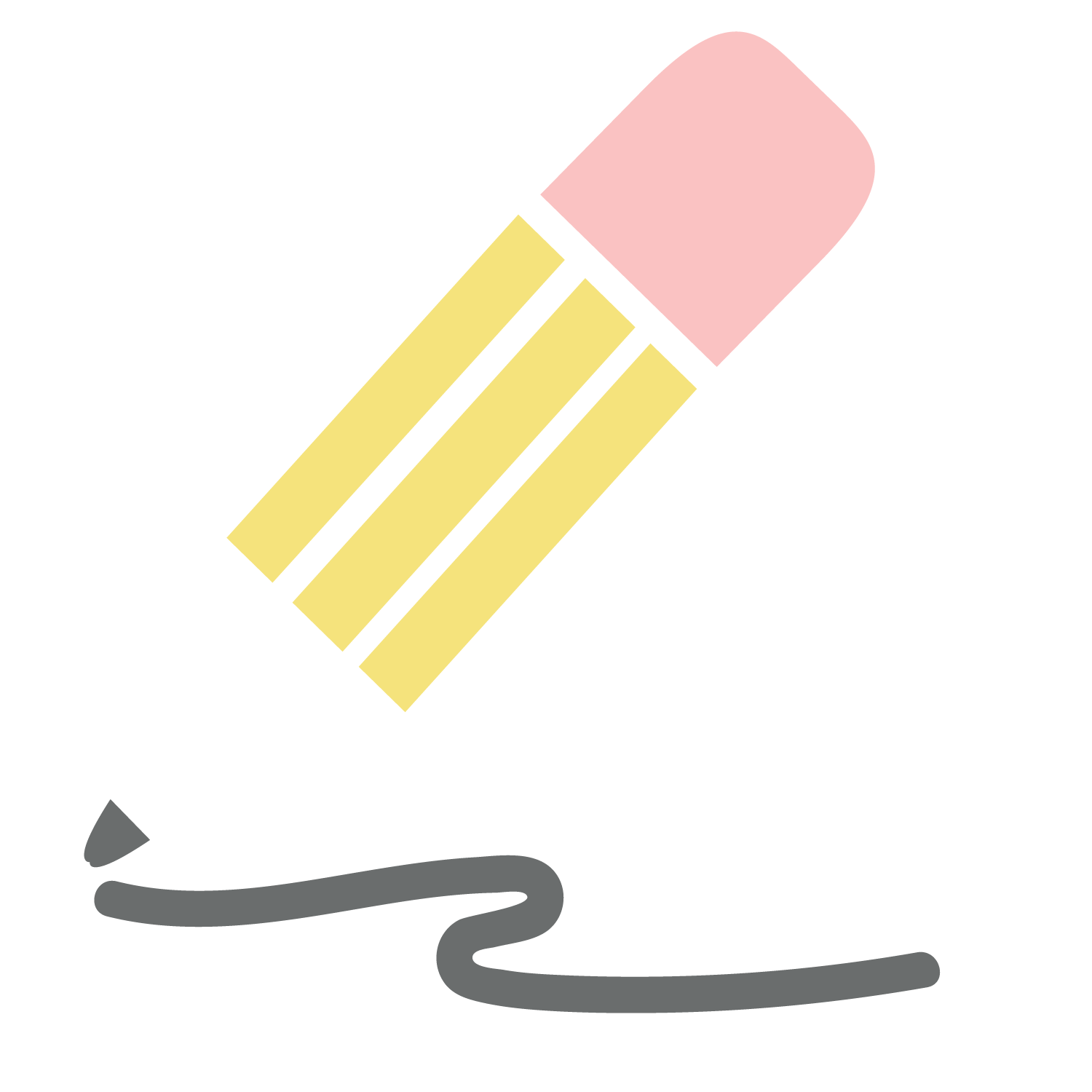 Scavenger Hunt
Answer all of the questions
Use .edu and .org sites when possible to find information
List bonus information at the end of the handout
Become an expert
Campus Presentations
6 slides
Essential information
Act like an admissions recruiter
Sell the school
Engage your audience
College Tweet Up
@CollegeName Reflection on the School #PositiveTake-Away
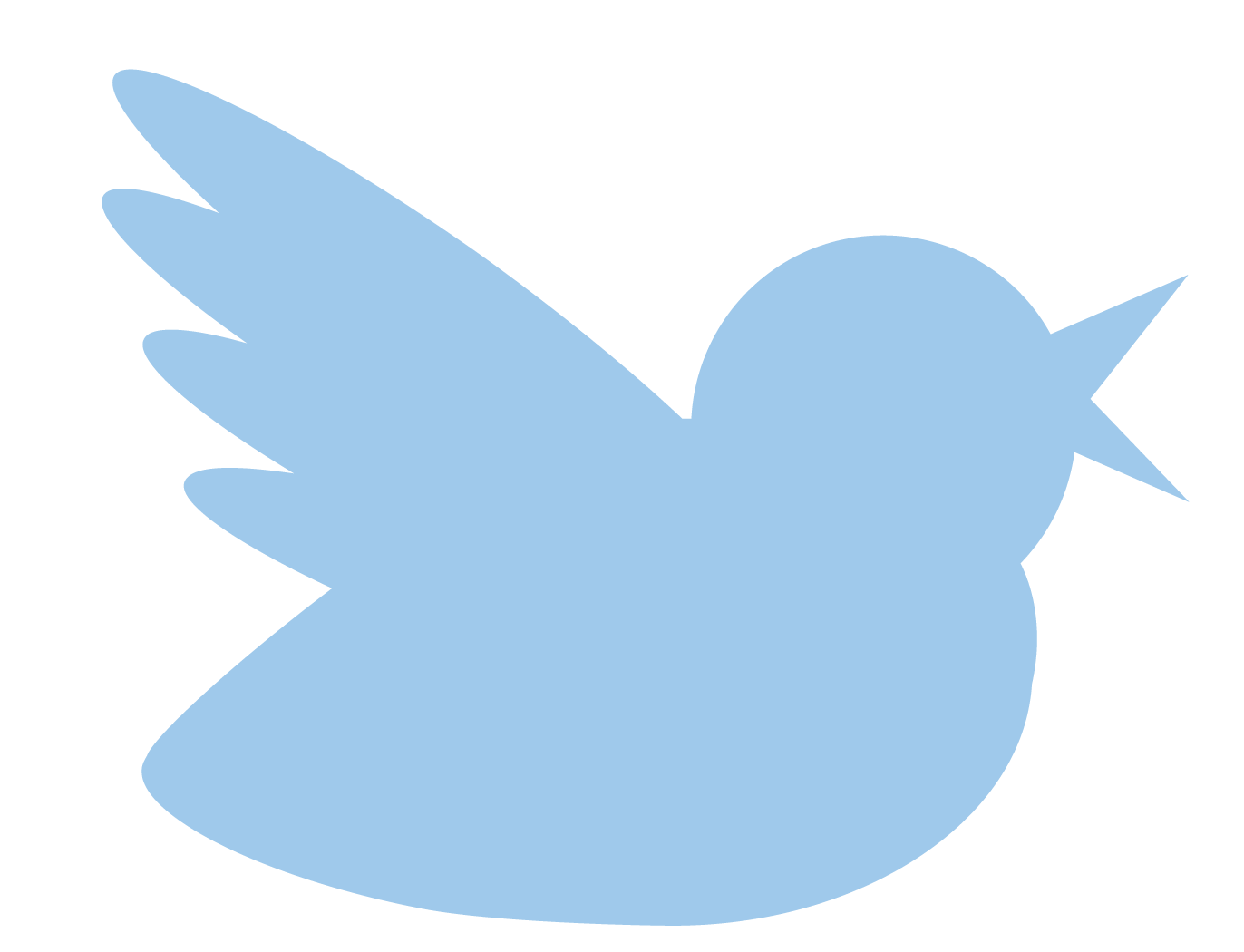 Sticky Bars
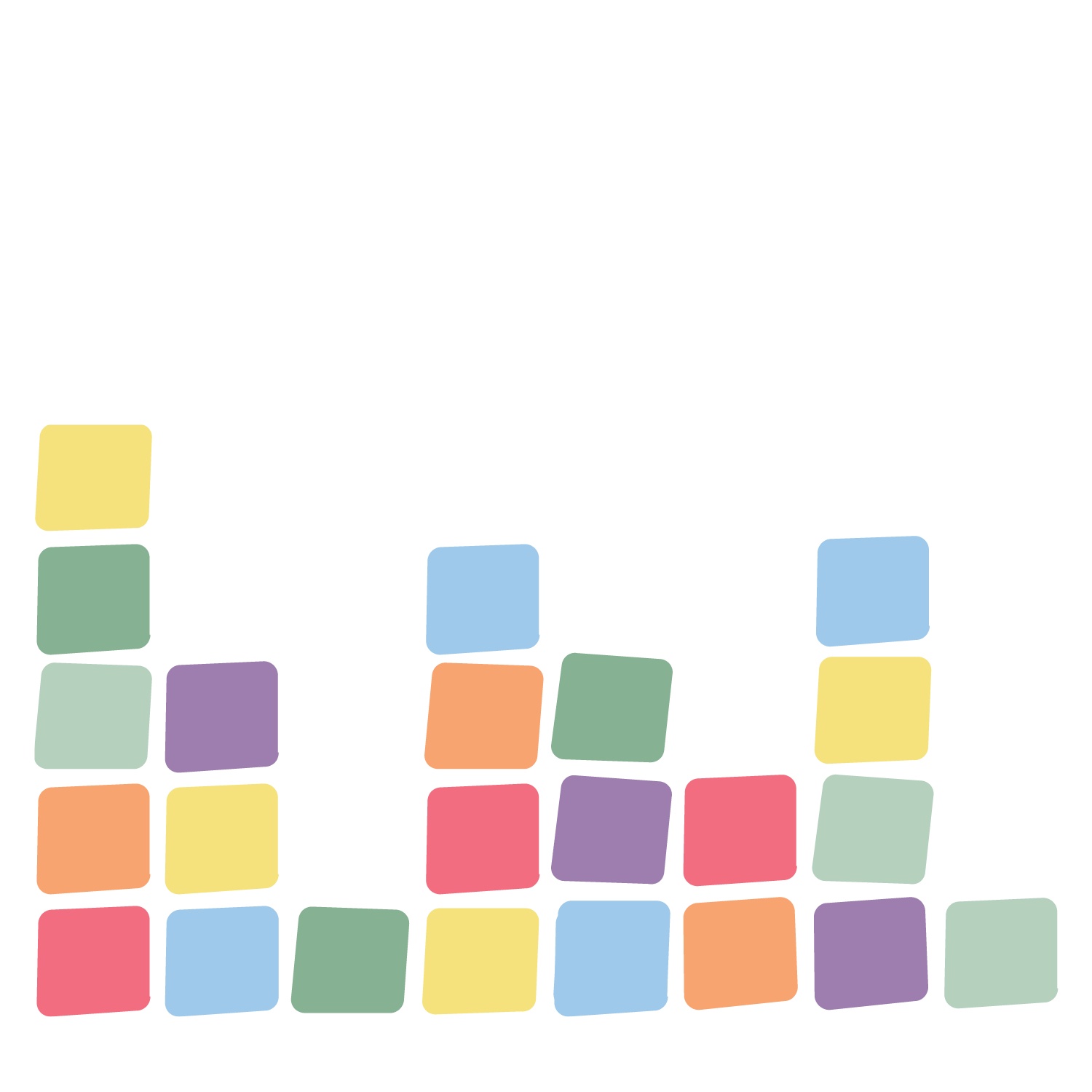 Determine your top 3 choices, based on the presentations.
Place the color with the campus that matches your choice.